LITERATURE REVIEW
Neeti Agrawal
SOMS
IGNOU
What is a literature review?
A text
Compilation of scholarly papers, articles..
Based on current knowledge which includes substantive findings, theoretical & methodological contributions;
Secondary sources
Not new or original work
Involves critical analysis
Contents of a Literature Review
Surveys
Books
Scholarly articles
Other relevant sources
Types of Literature Review
Narrative or Traditional literature review
Systematic literature review
Meta-analysis
Meta-synthesis
Argumentative Review
Integrative Review
Theoretical Review
How to conduct a Literature Review?
I	Choose a topic:
E.g. GST
What exactly is required in a topic? (Research Question)
E.g. 1. Implication of GST on economy;
2. Strategic impact of GST on GDP
3. GST for a common man
Research Questions
Can be many….!
E.g.
What is GST?
How it works?
How will it impact the economy?

(for the first topic)
How to conduct a Literature Review?
Narrow down the research questions and decide the scope of the review:
How to do it?
Focus is the key….!
How many papers/articles etc. to be read?
Select the database.
Find the relevant literature.
Review.
How to conduct a Literature Review?
Search & Research

Take notes while reading;
Be critical and consistent
Find a logical structure
Need to conduct a Literature Review?
To gain in depth knowledge and the grasp of the topic;


To find the research gaps;
What should be an actual literature review like?
It should not be simply a description of what others have said;
Should not only be a summary;
Should have critical evaluation and ones own view points regarding the study;
Should be a blend of the analysis of the published work linked with the rationale and purpose of ones own study.
Purpose of literature review
Define and limit the problem;
Place the study in historical perspective;
Avoiding duplication;
Critical evaluation;
Relating the findings to previous knowledge.
Referencing
Giving credit to other author for their ideas and work
Necessary for avoiding plagiarism
Helps relate your arguments with literature
Included at the end of any research work
Citation Styles
How to insert references in a document?
Go to “REFERENCES” tab in MS-word
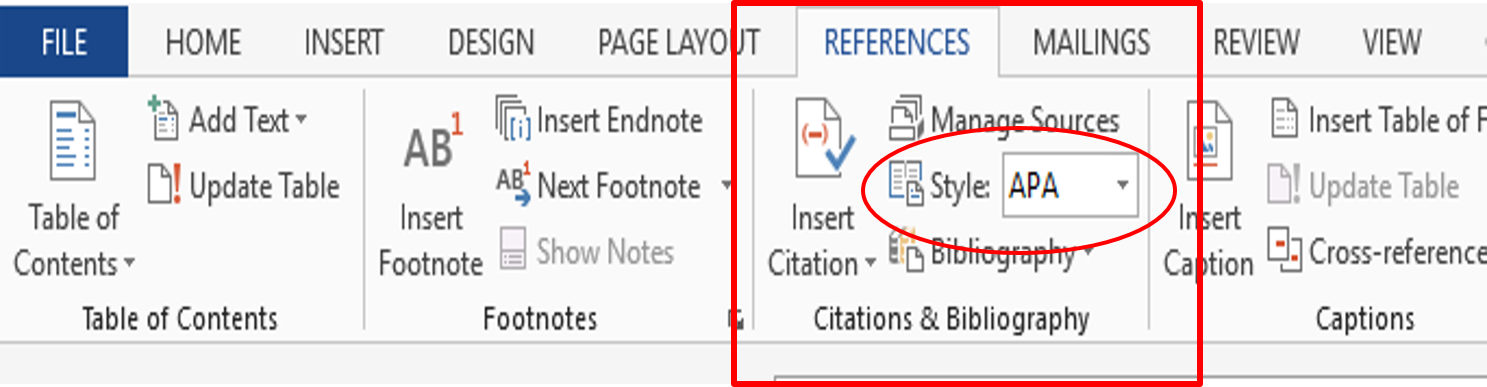 Select the preferred referencing style. For example, we have selected APA
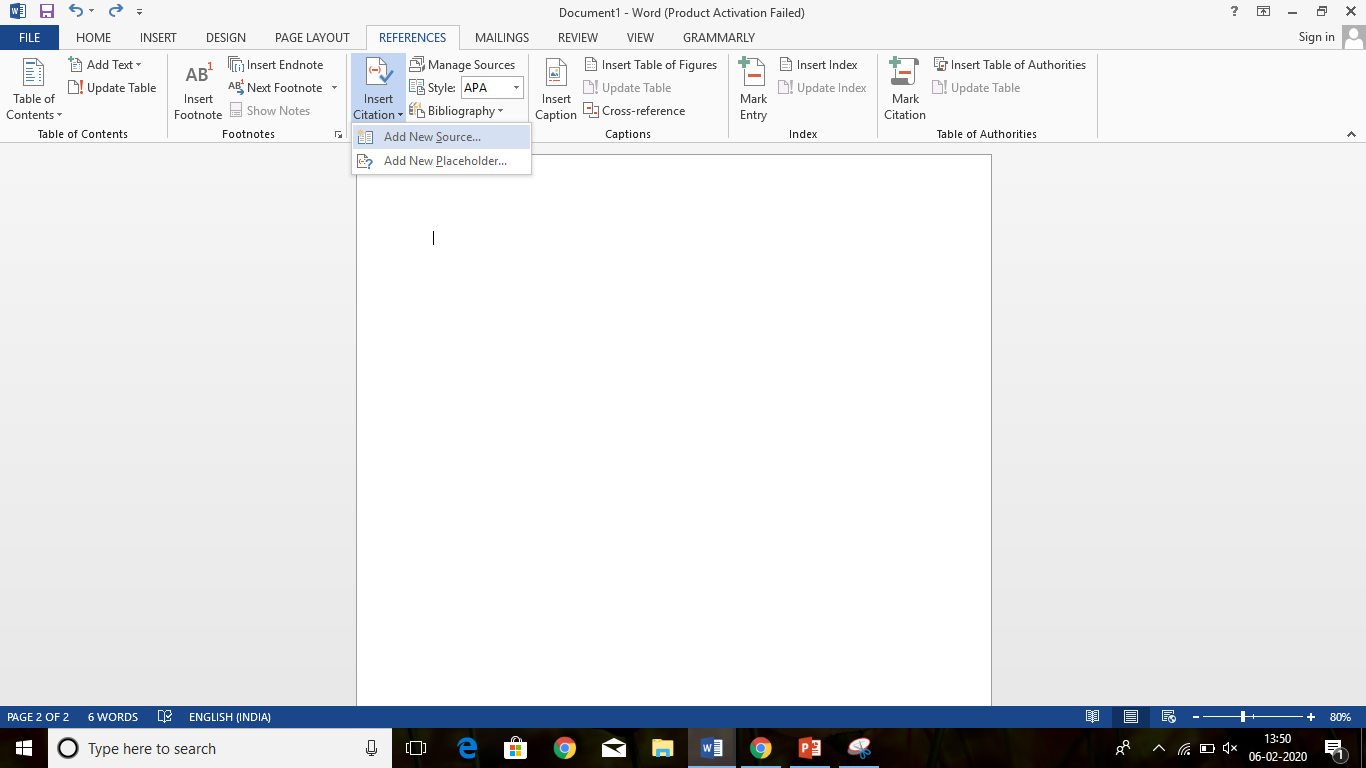 Click on ‘Insert Citation’
Select ‘Add New Source’ to open the dialogue box for creating a new reference
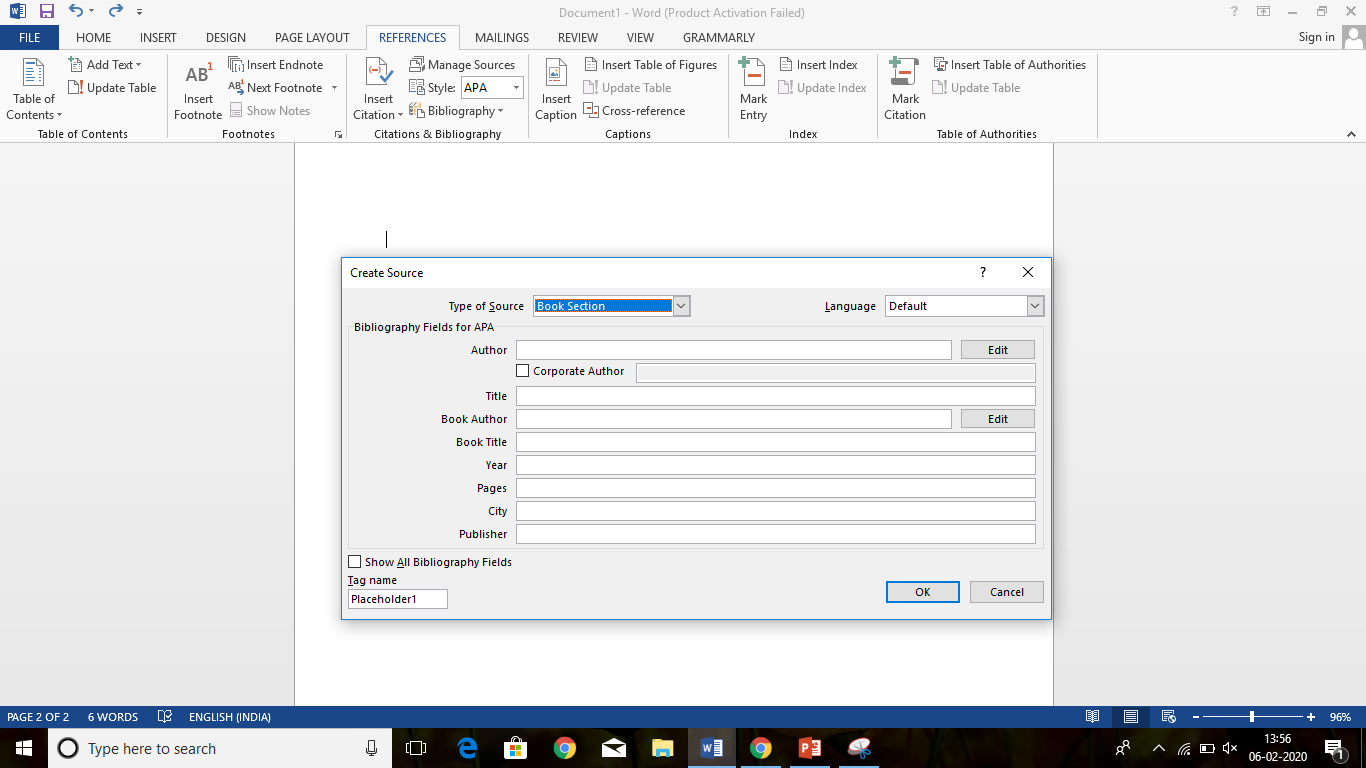 Choose a type of source from the drop-down menu
Check the button to get all fields
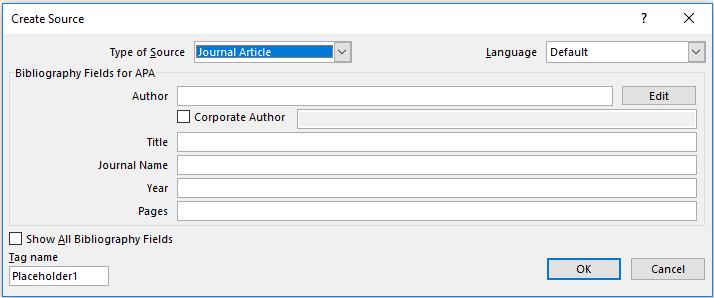 For example, we have selected the source as Journal Article
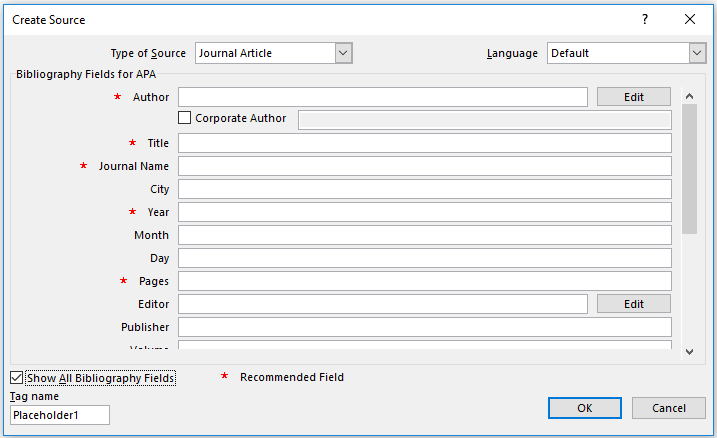 Fill in the required details for the journal article which you want to cite
Year
Pages
Title
Journal Name
Author(s)
Volume
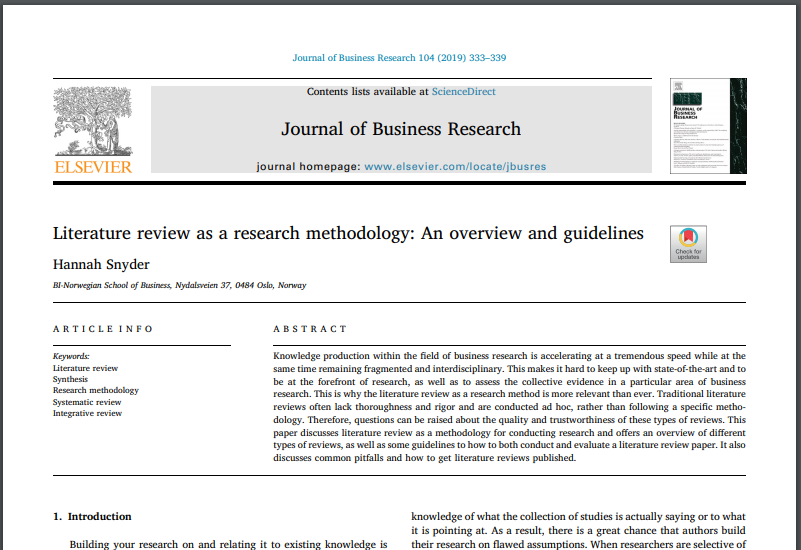 DOI
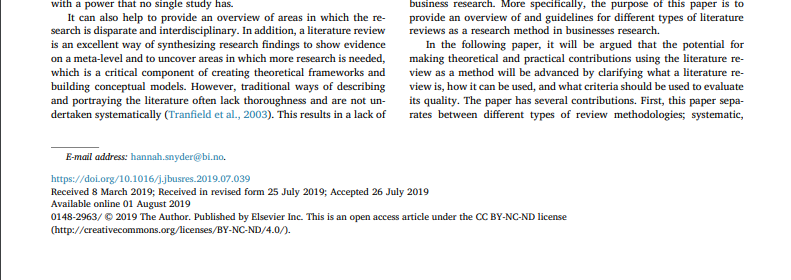 Try and find the data for all required fields included in the paper
After filling the author’s name, press edit to ensure that the name appears in the following order as required in APA or the referencing style used for a particular subject area
- Last  name, first name
Click OK
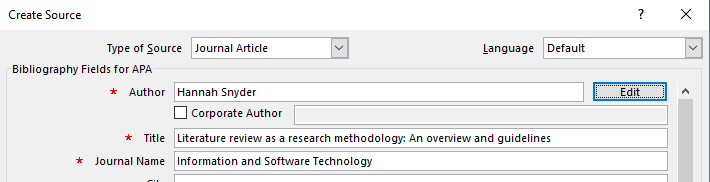 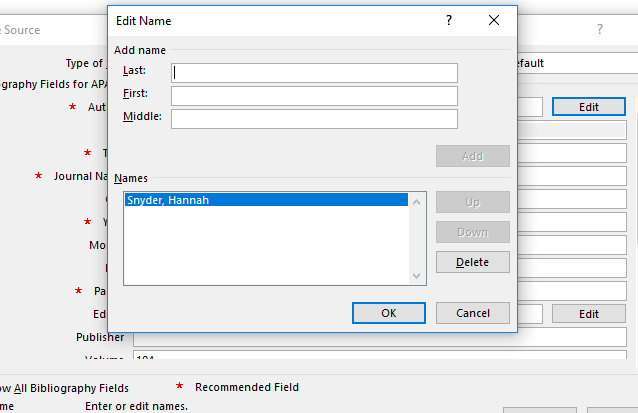 Click OK
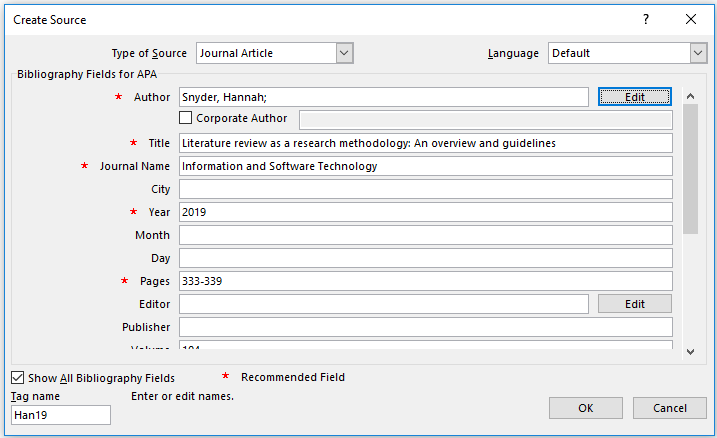 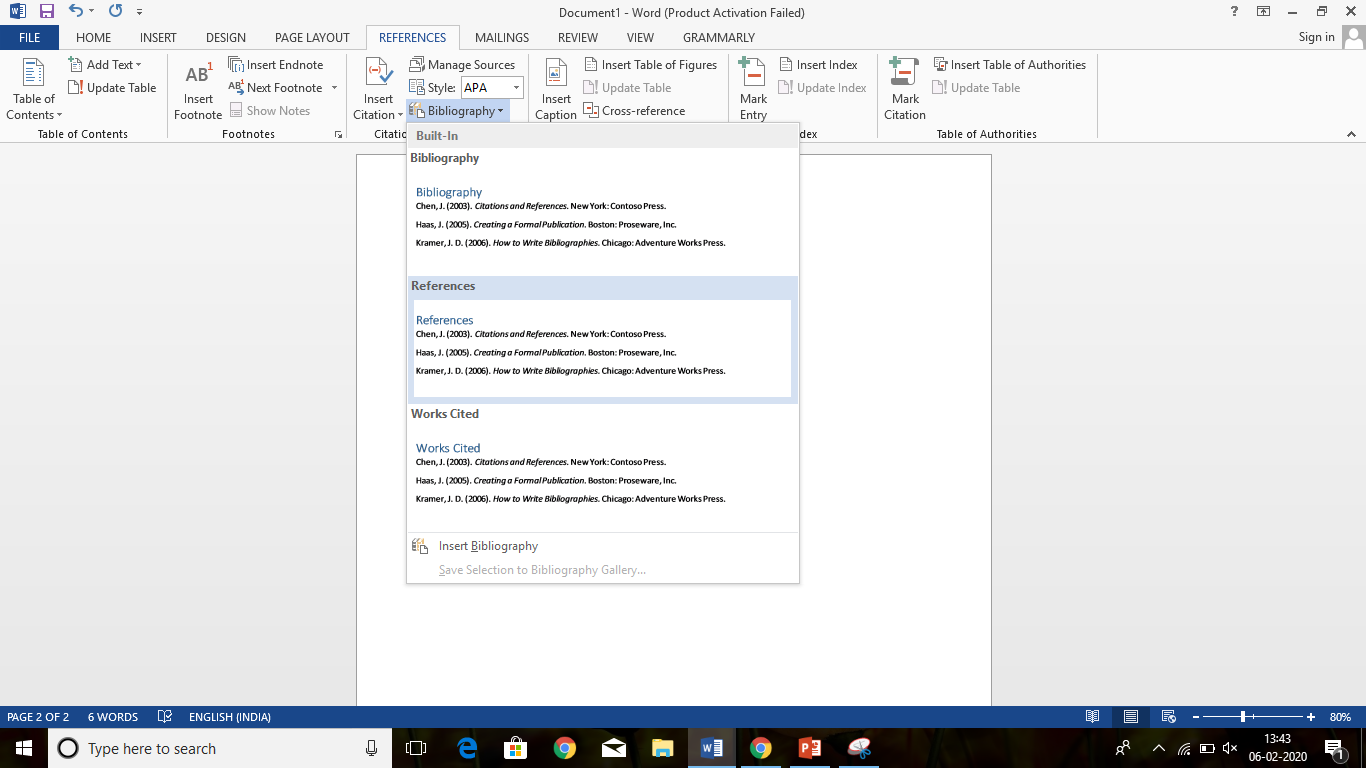 Select ‘References’ to get the reference list
Next, Click on ‘Bibliography’ to change the style of end-list of referencing
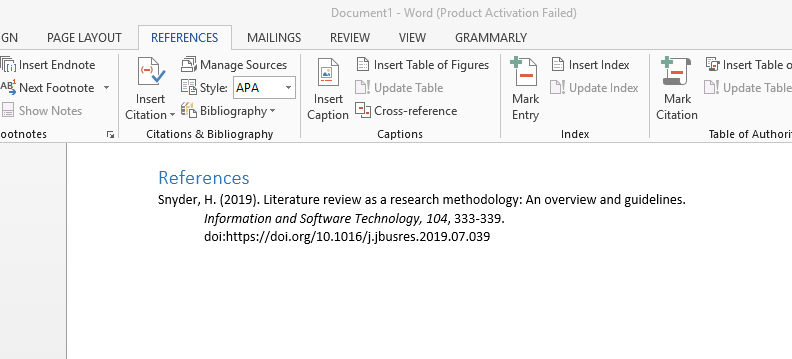